SBA status in GEO30th CEOS PlenaryOsamu OchiaiGEO Secretariat31 Oct - 2 Nov, 2016Brisbane, Australia
SBA experts in GEO Secretariat
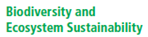 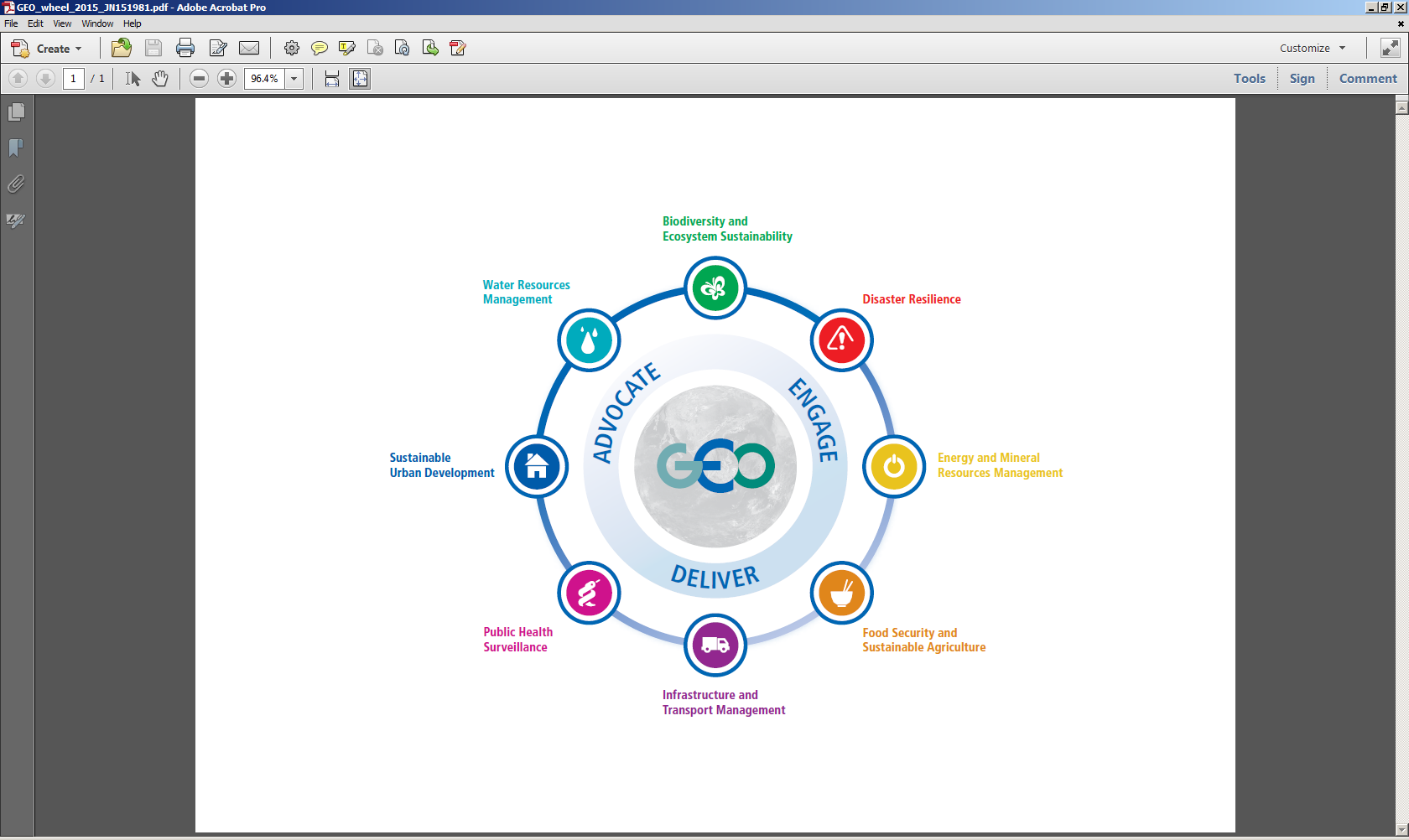 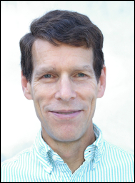 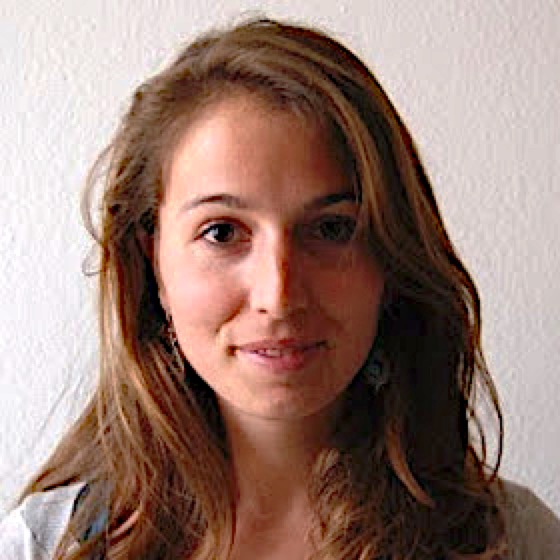 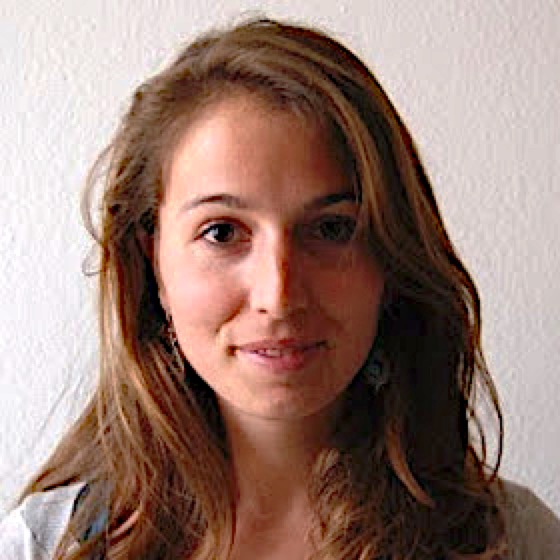 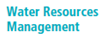 Gary Geller
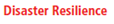 Vanessa
Aellen
Vanessa
Aellen
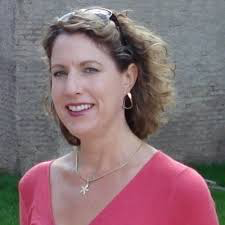 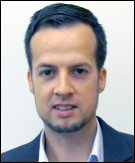 Climate
Kerry 
Sawyer
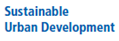 André
Obregon
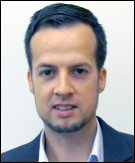 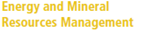 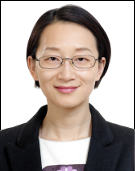 André
Obregon
Wenbo
Chu
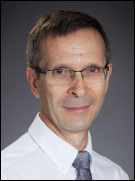 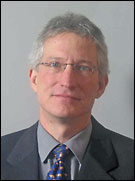 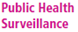 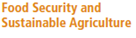 Michel 
Deshayes
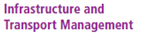 Douglas
Cripe
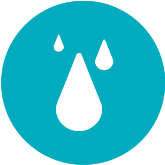 GEO Water tasks restructuring
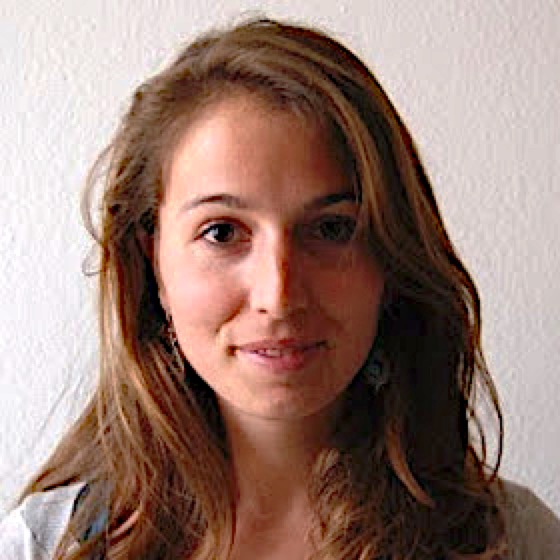 [Speaker Notes: In blue: Affiliated with GEOGLOWS]
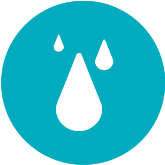 Communities of Practice - Aquawatch & IGWCO
IGWCO (Integrated Global Water Cycle Observations Community of Practice)
Providing a framework for guiding decisions 
Promoting strategies 
Coordinating & facilitating the inputs 
Fostering the development of tools, applications & systems
Supports the plans of the International Groundwater Resource Assessment Centre (IGRAC) & its Global Groundwater Monitoring Network (GGMN)

AquaWatch 
In response to the need for an international operational water quality information system
Support water resource management & decision making 
Transforming data to information based on user needs 
Deliver water quality data products & information 
Produce a global water quality monitoring & forecasting service
http://www.geo-water-quality.org/home
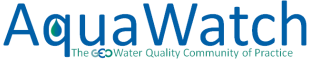 GD-08: SBAs process: Systematic determination of user needs / observational gaps“Task Description”
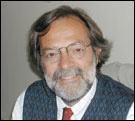 General description
Undertake regular, systematic analysis of global observational requirements 
Societal Benefit Areas will provide the framework to perform this analysis 
Other key outputs such as contributing to user engagement and to knowledge development.
Implementation approach and respective responsibilities
The GEO Secretariat will activate this SBA-related process
The GEO Secretariat will coordinate the participation of key stakeholders to the agreed activities and create the relevant linkages to GEO activities (Community, Initiatives and Flagships) and other ongoing global and regional processes.
Planned activities and outputs in 2016
The 2016 will be used to activate this process, starting from the SBAs  already active and ensuring participation Expected outputs:
Issue a document describing the process and how it will be run (planned by end October)
Define initial plans for each SBA
Activate of the process for at least three SBAs by 2016
GD-08: SBAs process: Systematic determination of user needs / observational gaps“Phased approach”
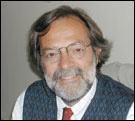 Phase 1: June 2016 – Dec 2017	Process validation and interim results (light central coordination, no synthesis, just SBA by SBA)
June 2016 – Nov 2016
Run the SBA process for two SBAs and present reports to GEO-XIII Plenary
Food Security and Sustainable Agriculture
Sustainable Urban Development
January 2017 – Nov 2017	
Refine the SBA process (if necessary), implementing  Plenary recommendations and lessons learned
Revise the two SBA reports accordingly
Run the SBA process for two additional SBAs 
Present the four reports to GEO-XIV Plenary
Phase 2: January 2018 - onwards	
By 2019, run the process for the remaining SBAs, revise the first four and produce the first Summary Report "User needs and observations/information gaps for an extended use of EOs in decision making”.
Continue the rolling process and update all the reports in 2021, 2023 and 2025.
From DRAFT WG Report
Thank you!